NOMBRE: LUIS ANGEL GARAVITO R.GRADO: 5-4MATERIA: SOCIALESTEMA: LA PRADERAPROFESORA: MARTHA LILIA CASTRILLON A.
QUE ES LA PRADERA.
Los pastizales y matorrales templados o dicho de otro modo: las praderas y estepas, conforman un bioma cuyos ecosistemas predominantes lo constituyen los herbazales de clima templado entre semiárido y húmedo, con una estación cálida y otra marcadamente fría en invierno.
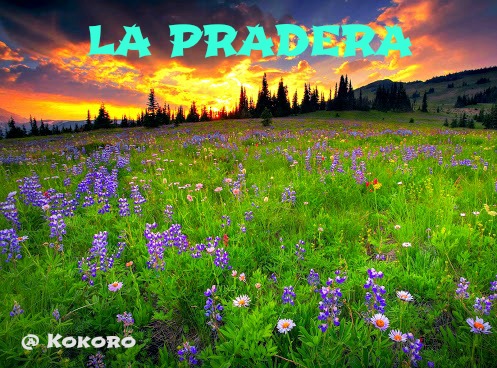 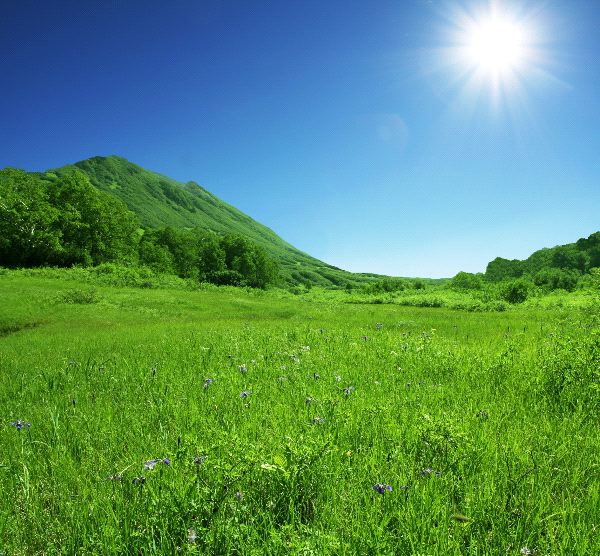 ANIMALES QUE VIVE EN LA PRADERA
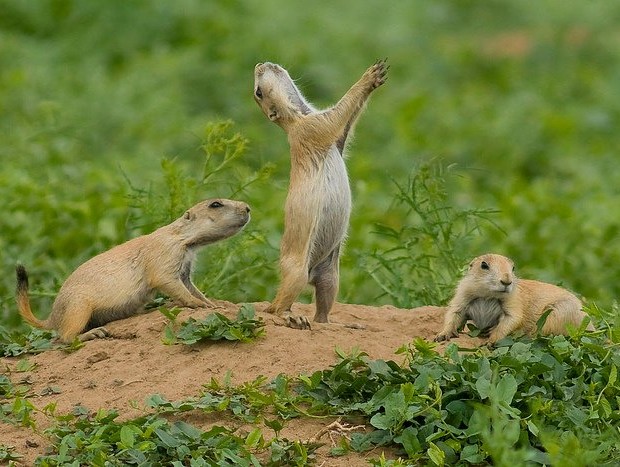 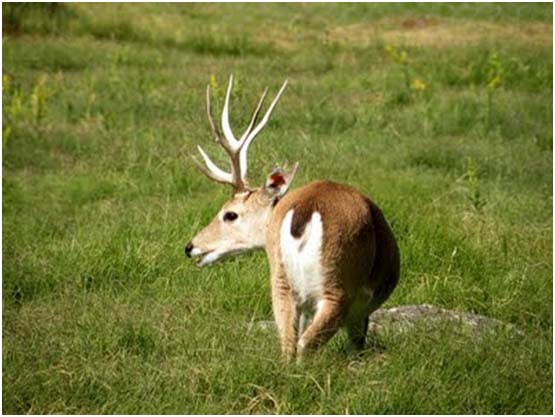 Los perritos de la pradera
Venado del campo
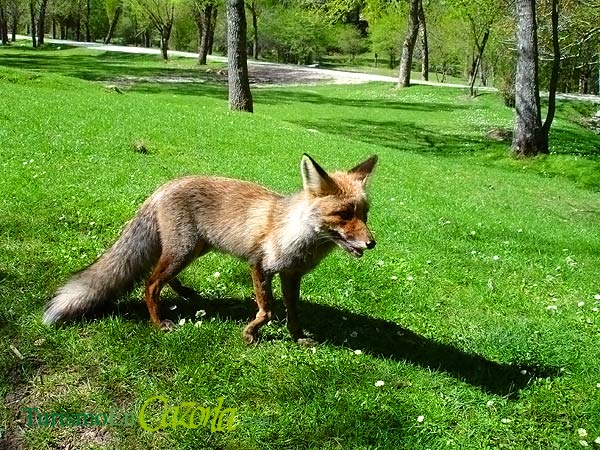 Zorrito de pradera
Plantas que hay en la pradera
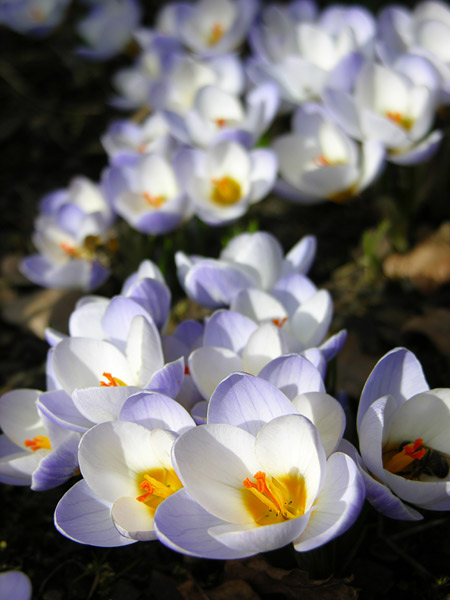 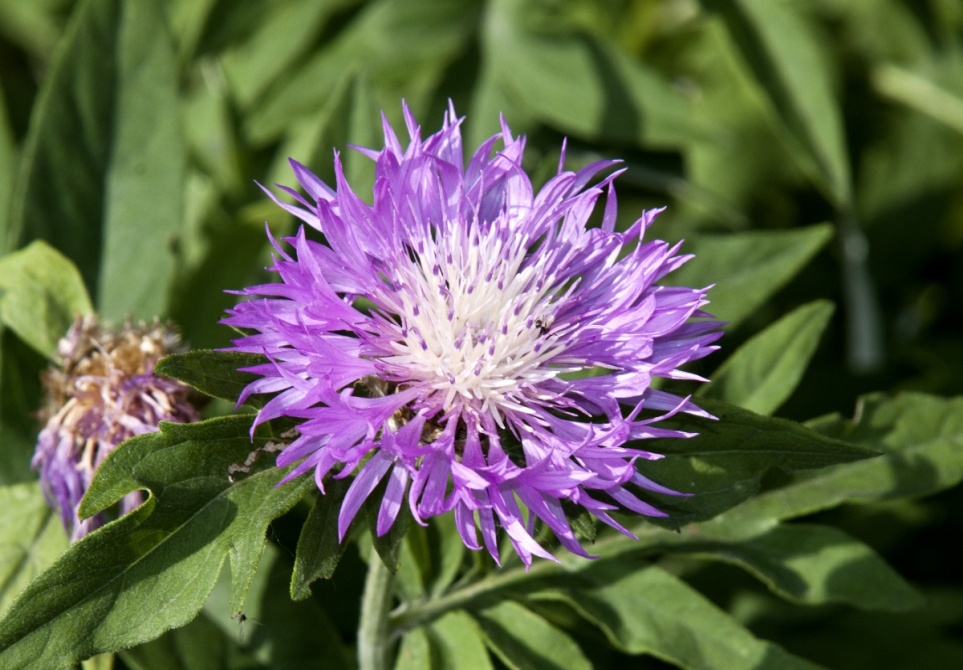 Azafranes sobre la pradera
ANCIANO
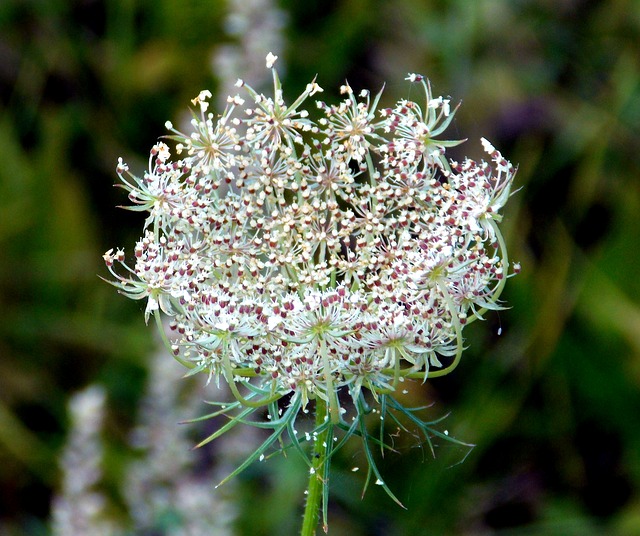 Flor  señalo
GRACIAS AMIGOS POR  SU ATENCION
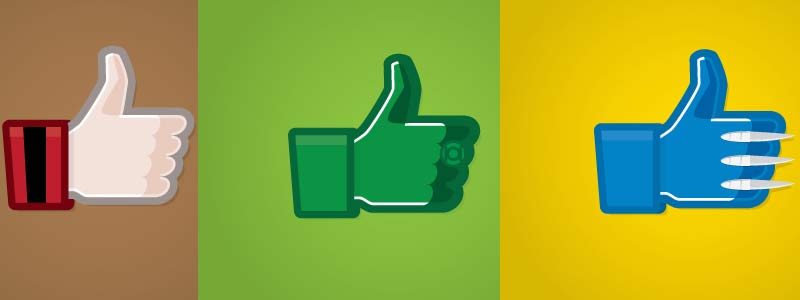